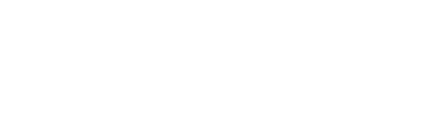 Kapitel 1
Einführung
(teilw. Wiederholung aus den Grundzügen der BWL)
Betriebsbuchhaltung
Beschaffung
Fertigung
Absatz
Leitung

Planung     Kontrolle     Organisation
Realgüterstrom
Produktions-
faktoren
Leistungen
Nominalgüterstrom
Finanzierung
Finanzbuchhaltung
1.1 Produktion als Funktion des Betriebes I
Funktionen des Betriebes:
Produktion: Beschaffung und Fertigung 
Logistik: auch Aspekte des Absatzes
Produktion als Funktion des Betriebes II
(industrielle) Produktion: 
 Definition: die Erzeugung von Ausbringungsgütern (Produkten, Output) aus 	materiellen und nichtmateriellen Einsatzgütern (Produktionsfaktoren, Inputs, 	Ressourcen) nach bestimmten technischen Verfahrensweisen 

				VWL: 								Output  =  f(Input) 
				VWL: 								Input ... Kapital, Arbeit, Grund&Boden

 Produktionsfaktoren – Gliederung unten 
Materielle Güter
nichtmaterielle Güter (Patente, Lizenzen, Software,..)

 Abnehmer, die die im Betrieb erbrachten Outputs/Leistungen (d.h. Güter oder 	Dienstleistungen nachfragen
Produktion als Funktion des Betriebes III
Beachtung von wirtschaftlichen, technologischen, gesellschaftlichen und rechtlichen Rahmenbedingungen, die den Handlungsspielraum der Unternehmung einschränken 
Bei der Wahl der Produktionsverfahren sind alle Auswirkungen, die die natürliche Umwelt belasten, zu vermeiden oder zumindest in rechtlich und unternehmenspolitisch vertretbaren Grenzen zu halten. 	 Imageaspekt gewinnt an Bedeutung
Befassung mit dem  Realgüterstrom (= Güter- bzw. Leistungsstrom) Lieferanten  Betrieb  Kunden
Der in die umgekehrte Richtung fließende Nominalgüterstrom wird anderen ABWL Kursen behandelt.
Produktionsfaktoren
Produktionsfaktoren (Faktoren, Input)
 für Absatz und Erhaltung der Betriebsbereitschaft eingesetzte Güter
 GZ: Arbeit, Betriebsmittel, Werkstoffe
 Einteilung nach ihrer Wirkungsweise im Produktionsprozess

 Arten (nach Gutenberg)
 dispositive Faktoren (dispositive Arbeit – nächste Folie)
 elementare Faktoren (objektbezogene Arbeit, Betriebsmittel, Werkstoffe)
 Zusatzfaktoren (Leistungen von Staat, Behörden, Versicherungen, …)
Produktionsfaktoren
dispositiver Faktor
 Arbeitsleistung (leitende Tätigkeit)
 Planung, Kontrolle, Informationsmanagement
 Kontrolle der übrigen Produktions-/Elementarfaktoren
 
 nicht direkt einzelnen Produkten bzw. Produktionsvorgängen zurechenbar
 maßgebend für gesamte Produktionsstruktur & -abläufe
Produktionsfaktoren
Elementarfaktoren (1)
 Verbrauchsfaktoren (Repetierfaktoren) 	
 gehen als selbständige Güter im Produktionsgeschehen unter
 Veränderung der Eigenschaften
 werden dadurch zu anderen Gütern
 Bestandteil eines neuen Gutes
 Arten
 Erzeugniseinsatzstoffe: gehen substantiell in Produkt ein
	z.B. Rohstoffe, Bauteile, etc…                                      „Werkstoffe“
 Betriebsstoffe: zum Betreiben benötigt                        „Betriebsmittel“
	z.B. Antriebsenergie für Aggregate, Schmierstoffe, Kühlmittel
[Speaker Notes: Rohstoffe = unbehanelte Naturstoffe				zB Holz in der Möbelindustrie
Werkstoffe = aufbereitete, veredelte Rohstoffe		zB Wollfäden in Textilindustrie, Bleche für Automobilherstellung
Bauteile = aus Werkstoffen gefertige Bestandteile von zusammengesetzten Gütern	zB Kotflügel, Motor, in Automobilerstellung]
Produktionsfaktoren
Elementarfaktoren (2)
 Potentialfaktoren    (Bestands-, Gebrauchs-, Niveaufaktoren)              „Betriebsmittel“
 z.B. Maschinen, Patente, ausführende Arbeitskraft
 Arten
 mit Abgabe von Werkverrichtungen
	z.B. Arbeitskraft, Maschinen, Werkzeuge, etc.
 ohne Abgabe von Werkverrichtungen
	z.B. Gebäude, Grundstücke, Mobiliar, Heizung, etc.
[Speaker Notes: Rohstoffe = unbehanelte Naturstoffe				zB Holz in der Möbelindustrie
Werkstoffe = aufbereitete, veredelte Rohstoffe		zB Wollfäden in Textilindustrie, Bleche für Automobilherstellung
Bauteile = aus Werkstoffen gefertige Bestandteile von zusammengesetzten Gütern	zB Kotflügel, Motor, in Automobilerstellung]
1.2 Begriffsbestimmungen I
Wertschöpfungsprozess: Inputgüter  wertgesteigerte Outputgüter
 Arbeitssystem:  	Produktion Rohstoff  Endprodukt besteht aus einzelnen Abschnitten    	(umfassen einen bestimmten Teilprozess) 
   Arbeitssystem (Produktiveinheit) = organisatorische Einheit (Maschinen,   	Werkzeuge, Arbeiter) in der jeweils ein einzelner Abschnitt eines 	Produktionsprozesses ausgeführt wird.
 Input: 	physischer Input = zu bearbeitende Vorprodukte (Arbeitsobjekte, z.B. 	Rohstoffe, Zwischenprodukte, Verbrauchsfaktoren, Repetierfaktoren) 
  Grunddaten: konstruktiver Aufbau der Produkte (z.B. Stücklisten),  	technische Angaben zur Ausführung der Produktion und der Montage (z.B. 	Arbeitsgangbeschreibungen, Arbeitspläne) abzulesen.
   Planungsdaten: Produktionsaufträge (Angaben, wie viele Erzeugnis-  	einheiten bis zu einem bestimmten Termin fertig zu stellen sind)
Begriffsbestimmungen II
Output (Ausbringung):  	Arbeitsobjekte durchlaufen den Produktionsprozess, werden bearbeitet und  	erfahren i.d.R. Wertsteigerung. 	Die Fertigstellungszeitpunkte der Produktionsaufträge werden als 	Rückmeldungen an das PPS-System übermittelt. 

 Transformation: 	Der Transformationsprozess erfolgt unter Einsatz von Potentialfaktoren 	(Niveaufaktoren, Maschinen, Patente) und Menschen. Dieser 	Transformationsprozess wird in der Produktionstheorie durch 	Produktionsfunktionen beschrieben.
Begriffsbestimmungen III
Fertigungstiefe: Anzahl der Wertsteigerungsstufen eines Erzeugnisses, 	die in einem Betrieb realisiert werden
 Arbeitsteilung: 	Wertschöpfungsprozess Rohstoff  Endprodukt üblicherweise nicht in einer 	Firma 
Vorprodukte werden oft von Zulieferern fremdbezogen, die sich auf die 	Herstellung einiger weniger Produktkomponenten spezialisiert und hierbei oft 	einen technischen Vorsprung erzielt haben	 internationale Arbeitsteilung: z.B. Motoren aus GM-Werk in Aspern werden 	in anderen EU-Ländern in Opel-PKW eingebaut. Magna liefert diversen 	Autoherstellern zu, ...
 Supply Chain Management (SCM): 	Koordination der einzelnen Glieder der Wertschöpfungskette 	Zulieferer – Produzent – Abnehmer 	um Bestände in der Kette zu minimieren, um kostengünstig und rasch auf 	Kundenwünsche reagieren zu können, etc.
Begriffsbestimmungen IV
Beachtung der folgende Aspekte bei der Erzielung von Wertschöpfung: 
  Zeit: Reduktion unproduktiver Vorgänge (z.B. Transport- und Lagerungsvorgänge) 	reduziert Durchlaufzeiten  Wettbewerbsvorteil (Lieferzeit, Kosten) 	Wichtig: Gestaltung der technischen und organisatorischen Infrastruktur (Layout, 	Konfiguration, ...)  taktische Produktionsplanung
  Flexibilität: Anpassung an veränderte Umweltbedingungen:
 langfristig bzw. strategisch (technologisch, rechtlich bzw. wirtschaftlich) 
 kurzfristig bzw. operativ (Änderungen des Marktes)
  Qualität: geringe Ausschussraten, Funktionalität, Zuverlässigkeit und Langlebigkeit 	der erzeugten Produkte  entscheidender Wettbewerbsfaktor	Total Quality Management (TQM). 
  Infrastruktur: 
 physische Gegebenheiten ("Hardware", Produktionsanlagen, Lagerungs-,   	Materialfluss- und Handlungseinrichtungen) 
 Grundregeln ihres organisatorischen Zusammenwirkens (die "Software")    Produktionsplanungs- und -steuerungssysteme (PPS-Systeme)
Begriffsbestimmungen V
Logistik: ganzheitliche, die einzelnen Funktionsbereiche der Unternehmung 	übergreifende ("Querschnittsfunktion" der Logistik) Betrachtungsweise 	Ziel: die Optimierung des Material- und Erzeugnisflusses (unter 	Berücksichtigung der damit zusammenhängenden Informationsströme) 	Zur Logistik zählen alle Prozesse des Transports, der Lagerung, der 	Materialhandhabung und Verpackung (TUL: Transport, Umschlag, Lagerung). 

 Logistik = Überbrückung von räumlichen, zeitlichen und mengenmäßigen 	Differenzen zwischen "Angebot" und "Nachfrage". 	Erfassung der gesamten logistischen Kette    "Zulieferer – Produzent - 	Abnehmer" (SCM). 		Unterstützung durch Logistikdienstleister (z.B. Spediteure mit eigenen 	Lagerungs- und Umschlageinrichtungen)
1.3 Erscheinungsformen von Produktionssystemen
programmbezogen
prozessbezogen
einsatzbezogen
1.3.1 Programmbezogene Produktionstypen             (outputorientiert)
1.3.2 Prozessbezogene Produktionstypen (inputorientiert)
1.3.3 Einsatzbezogene Produktionstypen
programmbezogen
einsatzbezogen
prozessbezogen
Produkte
Produktionsprogramm
Programmbezogene Produktionstypen lassen sich nach Produkt-  	und nach Programmeigenschaften bilden

 Eigenschaften der Produkte
 Güterart		
 materielle Güter (Sachgüter): Maschinen, Werkzeuge, Stoffe
 immaterielle Güter: menschliche/maschinelle Arbeit, Dienstleistungen, Informationen
 Gestalt
 ungeformte Fließgüter: zB Bier
 geformte Fließgüter: zB Stahlbleche	(Länge nicht festgelegt)
 Stückgüter: zB Schrauben		(alle 3 Dimensionen determiniert)
 Zusammensetzung
 einteilig (zB Bohrer) vs. mehrteilig (zB Computer)
 Beweglichkeit
 beweglich vs. unbeweglich (zB Kraftwerk, Brücke)
programmbezogen
einsatzbezogen
prozessbezogen
Produkte
Produktionsprogramm
Anzahl
Auflage
Absatzmarkt
Eigenschaften des Produktionsprogramms
Anzahl der Erzeugnisse
Einproduktproduktion
Mehrproduktproduktion

Auflagengröße (Repetitionstypen)
	(Anzahl der nach Vorbereitung der Produktionsanlage 	 	   ununterbrochen hergestellten Erzeugniseinheiten
Massenproduktion
ständige, zeitlich nicht begrenzte Produktion eines Gutes in großen Mengen
Mechanisierung und Automatisierung des Produktionsprozesses
hohe Verrichtungsspezialisierung der Produktionsfaktoren
negative soziale Effekte: Monotonie in der Arbeit
programmbezogen
prozessbezogen
einsatzbezogen
Produkte
Produktionsprogramm
Anzahl
Auflage
Absatzmarkt
Auflagengröße (Repetitionstypen)  			[Fortsetzung]
Sortenproduktion (Spezialfall der Massenproduktion)
mehrere Varianten eines Grundproduktes (geringfügige Unterschiede)
größere Flexibilität der Produktionsanlagen als bei Massenproduktion
Unterbrechung des Produktionsprozess bei Sortenwechsel
Serienproduktion
begrenzte Anzahl identischer Erzeugnisse
regelmäßiges Umrüsten
noch flexiblere Produktionsanlagen
Einzelproduktion
individuelle Produkte gemäß Kundenauftrag
Einzelstücke
hoch flexible Produktionsanlagen und Arbeitskräfte nötig
zB Schiff-, Anlagenbau
programmbezogen
prozessbezogen
einsatzbezogen
Produkte
Produktionsprogramm
Anzahl
Auflage
Absatzmarkt
Beziehung der Produktion zum Absatzmarkt (Auftragstypen)
 make to order 
Kundenproduktion, auftragsorientierte Produktion
bei Produktionsbeginn liegt ein Kundenauftrag vor (Art und Menge der     						  herzustellenden Produkte, Liefertermine)
Nachteil: lange Lieferzeiten

 make to stock
Marktproduktion, lagerorientierte Produktion
Produktion für einen anonymen Markt, also auf Lager (Nachfrageprognosen der    		  Marktnachfrage)
Nachteil: Risiko von Ladenhütern 

 assemble to order
Versuch die Ansätze zu kombinieren um beide Nachteile zu vermeiden
Produktion häufig verwendeter Einzelteile auf Lager
auftragsorientierte Montage der  Endprodukte.
Vorteil: Verkürzung der Lieferzeit durch Postponement
programmbezogen
prozessbezogen
einsatzbezogen
organisatorisch
Struktur
Funktionsprinzip
Objektprinzip
Arbeitspläne beschreiben die Folgen von Arbeitsgängen, die von 	Arbeitssystemen an Arbeitsobjekten vollzogen werden. Je nachdem wie 	sehr sich die Arbeitspläne der einzelnen Produkte unterscheiden werden 	verschiedene Anordnungen der Arbeitssysteme sinnvoll sein
 Organisatorische Anordnung der Arbeitssysteme
Funktionsprinzip:
 Räumliche Zusammenfassung von Arbeitssysteme mit gleichartiger Funktion     		     	  (Stanzen, Drehbänke, etc.) in einer Werkstatt 
 Jeder Auftrag muss entsprechend der in seinem Arbeitsplan definierten 							  technologischen Reihenfolge zu den einzelnen Werkstätten transportiert werden. 
 Sinnvoll bei Einzelproduktion bzw. geringen Stückzahlen/Auftragsgrößen, wo kein   		  einheitlicher Materialfluss vorliegt (jedes Produkt nimmt einen anderen Weg über die    	  Maschinen)
 Wartezeiten der Aufträge vor ihrer Bearbeitung bzw. vor dem Transport   		   			    	  unerwünschte Zwischenlagerbestände von angearbeiteten Erzeugnissen („work in 		  process“, WIP) und Leerzeiten (wenn eine Maschine auf einen Auftrag warten muss)
programmbezogen
prozessbezogen
einsatzbezogen
organisatorisch
Struktur
Funktionsprinzip
Objektprinzip
Layout einer Fabrikhalle bei Werkstattproduktion
Quelle: Günther und Tempelmeier (2009)
programmbezogen
einsatzbezogen
prozessbezogen
einheitlicher M-Fluß
organisatorisch
Struktur
Zentrenproduktion
Funktionsprinzip
Objektprinzip
Objektprinzip: Anordnung orientiert sich an Arbeitsplänen
 Einheitlicher Materialfluss
 die Arbeitssysteme werden entsprechend ihrer Position in den Arbeitsplänen der zu    		produzierenden Erzeugnisse i.d.R. linear angeordnet
 nur sinnvoll wenn einheitliches Grundprodukt bzw. begrenzte Anzahl von    		  				Produktvarianten hergestellt wird
 Kapazitäten der einzelnen Arbeitssysteme müssen eng aufeinander abgestimmt     		werden

 Reihenproduktion: keine zeitliche Bindung
 getaktete Fließfertigung: Fließfertigung mit Zeitzwang
programmbezogen
einsatzbezogen
prozessbezogen
organisatorisch
Struktur
einheitlicher M-Fluß
Funktionsprinzip
Objektprinzip
Zentrenproduktion
Objektprinzip					
 Einheitlicher Materialfluss		  	[Fortsetzung]
 Reihenproduktion (ohne Zeitzwang)
 Materialfluss für alle Erzeugnisse weitgehend identisch 
 keine zeitliche Bindung der Arbeitsgänge 
 einzelne Arbeitsstationen können übersprungen werden, Rücksprünge sind 	nicht möglich
 Pufferlager zwischen den Arbeitssystemen bzw. Stationen nötig
 getaktete Fließfertigung (mit Zeitzwang)
zur Bearbeitung jedes Produktes steht in jeder Station eine fixe Zeitspanne zur 		  Verfügung
 keine Pufferlage
 Transferstraße (zB Motoren): simultan, fest verbunden
 Fließproduktionslinie (zB TV): asynchron
programmbezogen
einsatzbezogen
prozessbezogen
organisatorisch
Struktur
einheitlicher M-Fluß
Funktionsprinzip
Objektprinzip
Zentrenproduktion
Transferstraße: Verkettung zu einem automatisierten Gesamtsystem, wo die Werkstücke fest mit dem Transportsystem verbunden sind und nur simultan fortbewegt werden (synchroner Materialfluss) z.B. Motorenproduktion.
programmbezogen
einsatzbezogen
prozessbezogen
organisatorisch
Struktur
einheitlicher M-Fluß
Funktionsprinzip
Objektprinzip
Zentrenproduktion
Fließproduktion:
Koppelung durch selbständige Fördereinrichtungen, wobei die einzelnen Werkstücke auch unabhängig voneinander bewegt werden können (asynchroner Materialfluss) z.B. Montage von Fernsehern. Auch hier sind kleinere Pufferlager zwischen den Arbeitssystemen bzw. Stationen nötig:
programmbezogen
einsatzbezogen
prozessbezogen
organisatorisch
Struktur
einheitlicher M-Fluß
Objektprinzip
Funktionsprinzip
Zentrenproduktion
Zentrenproduktion
 Räumliche Zusammenfassung unterschiedlicher Arbeitssysteme (die für eine 	Produktgruppe benötigt werden) unter Anwendung des Objektprinzips (weniger 	Materialbewegung als bei Werkstattfertigung)	Dabei können in einem Produktionszentrum beliebige Materialflüsse 	vorkommen. 
 eingesetzt, wenn für verschiedene Endprodukte ähnliche Einzelteile 		benötigt werden, die oft nicht nur dieselben Arbeitssysteme belegen, sondern 	auch nach ähnlichen Arbeitsplänen produziert werden 
  Verschiedene Varianten, je nach Automatisierungsgrad:
 Flexibles Fertigungssystem
	(FFS, flexible manufacturing system, MFS):
 Produktionsinsel
einsatzbezogen
programmbezogen
prozessbezogen
organisatorisch
Struktur
einheitlicher M-Fluß
Objektprinzip
Funktionsprinzip
Zentrenproduktion
Flexibles Fertigungssystem
 Produktion und Materialflusssystem werden weitgehend automatisiert
 besteht aus numerisch gesteuerten Maschinen verbunden durch ein   		  automatisiertes Materialflusssystem
 Werkstück- und Werkzeugfluss erfolgen weitgehend automatisch
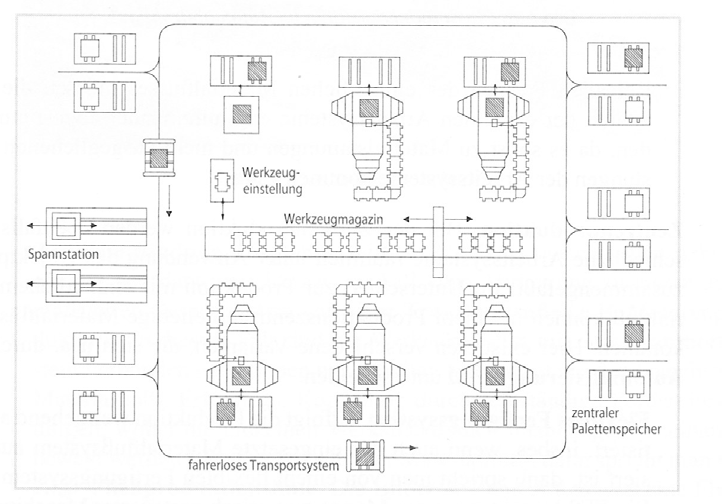 einsatzbezogen
programmbezogen
prozessbezogen
organisatorisch
Struktur
einheitlicher M-Fluß
Funktionsprinzip
Objektprinzip
Zentrenproduktion
Produktionsinsel:
 teilautonome Arbeitsgruppen 
 Verzicht auf vollständige Automatisierung
 wesentlicher Bestandteil der schlanken Produktion (lean production)
 geringer Planungs- und Koordinationsaufwand

 Gruppentechnologie-Zelle:
 Verzicht auf die Integration disponierender und kontrollierender Aufgaben
programmbezogen
einsatzbezogen
prozessbezogen
organisatorisch
Struktur
Form
Kontinuität
Ort
Anzahl
Veränderbarkeit
Struktur des Materialflusses
  (Produktionsstrukturtyp, Vergenztyp)
Weitere wichtige Gliederung der prozessbezogenen
Produktionstypen unter Beachtung der Struktur der
Produktionsprozesse:
 Form des Materialflusses
 Kontinuität des Materialflusses
 Ortsbindung der Produkte
 Anzahl der Arbeitsgänge
 Veränderbarkeit der Arbeitsgangfolge
programmbezogen
prozessbezogen
einsatzbezogen
organisatorisch
Struktur
Form
Kontinuität
Ort
Anzahl
Veränderbarkeit
Glatter (durchgängiger, serieller) Materialfluss: aus jeweils einer eingesetzten Werkstoffart wird eine einzige Produktart erzeugt. (Veredelungsfertigung)
		
Konvergierender (synthetischer) Materialfluss: eine Produktart wird aus mehreren Werkstoffarten hergestellt (Montageprozesse, z.B. Autos)
programmbezogen
prozessbezogen
einsatzbezogen
organisatorisch
Struktur
Form
Kontinuität
Ort
Anzahl
Veränderbarkeit
Divergierender (analytischer) Materialfluss: durch Aufspaltung einer Werkstoffart werden mehrere Produktarten erzeugt. (z.B. Erdölverarbeitung, wo gleichzeitig Benzin, Heizöl, Schmierstoffe und einige weitere Produkte erzeugt werden - Mengenrelationen variieren)
			

Spezialfall: Kuppelproduktion (z.B. chemische Produktionsprozesse): in einem Produktionsprozess fallen mehrere Ausbringungsgüter gleichzeitig an (entweder starr oder variabel). 

umgruppierendem Materialfluss: in einem Arbeitsgang entstehen aus mehreren Werkstoffarten verschiedene Produktarten
programmbezogen
prozessbezogen
einsatzbezogen
organisatorisch
Struktur
Form
Kontinuität
Ort
Anzahl
Veränderbarkeit
Kontinuierliche:
  Objekte wird während des Produktionsprozesses ununterbrochen        	weitertransportiert

diskontinuierliche Produktion:   Objekt wird in bestimmten zeitlichen Abständen zum nächsten     	Arbeitssystem weitertransportiert werden 

Chargenproduktion (Spezialfall der diskontinuierlichen Produktion)   Charge durch das Fassungsvermögen des Produktionsgefäßes (z.B. 	 		 Hochofen) begrenzt  Qualitätsunterschiede
programmbezogen
prozessbezogen
einsatzbezogen
organisatorisch
Struktur
Form
Ort
Kontinuität
Anzahl
Veränderbarkeit
Ortsbindung der Produkte
Fabrik
Baustelle: örtliche gebunden
Anzahl der Arbeitsgänge
einstufig
mehrstufig
Veränderbarkeit der ArbeitsgangfolgeReihenfolge der Arbeitsgänge 
vorgegeben 
veränderbar (Arbeitsplanflexibilität)
programmbezogen
einsatzbezogen
prozessbezogen
Anteil der Einsatzgüterarten
materialintensiver Produktion (z.B. in der Mineralölverarbeitung)
anlagenintensiver Produktion (z.B. bei Einsatz flexibler Fertigungssysteme) 
arbeitsintensiver Produktion (z.B. bei kunsthandwerklichen Produkten)
informationsintensiver Produktion (z.B. im Verlagswesen)
Konstanz der Güterqualität
werkstoffbedingt wiederholbare Produktion
Partieproduktion: Werkstoffe, die aus unterschiedlichen Partien stammen, weisen besondere qualitative Eigenschaften auf (z.B. Naturprodukte Leder, Obst usw., Weinjahrgänge, ...)
1.4 Beispiel eines mittelständischen Industriebetriebs
In Günther und Tempelmeier (1996 bzw. 1997) wird am Beispiel einer mittelständischen Unternehmung, die elektrische Messgeräte in Kleinserienproduktion herstellt, veranschaulicht, dass die obigen Formen der Produktion durchaus auch gleichzeitig auftreten können
z.B. 
   Reihenfertigung bei der Leiterplattenbestückung
   Inselproduktion bei der Montage
   Qualitätskontrolle und mechanische Sonderfertigung in      Form von Werkstattproduktion
1.5 Entscheidungsebenen
Eine moderne Sichtweise der Betriebswirtschaftslehre und insb. der "Produktion und Logistik" ist entscheidungsorientiert. Sie betrachtet Entscheidungen, die im Zusammenhang mit der Vorbereitung, Durchführung und Kontrolle der Produktion einschließlich der resultierenden logistischen Prozesse gefällt werden müssen. 
Es gibt 3 Entscheidungsebenen:
   strategisches Produktionsmanagement
   taktisches Produktionsmanagement
   operatives Produktionsmanagement
Strategisches Produktionsmanagement
Grundsatzentscheidungen um langfristige Rahmenbedingungen zu schaffen, unter denen sich eine Unternehmung erfolgreich entwickeln kann. 
Beispiele:
die Wahl der Produktionsstandorte;
Umstieg auf eine neue automatisierte Produktionstechnologie mit dem Ziel, Wettbewerbsvorteile zu erzielen;
Grundsatzentscheidung, gewisse Geschäftszweige zu schließen oder auszubauen
Grenzen zu anderen funktionalen Teilbereichen (z.B. Marketing)sind fließend.
Taktisches Produktionsmanagement
Aufbau, Konfigurierung und Dimensionierung der nötigen Infrastruktur, um, die in der strategischen Entscheidungsebene gesetzten Ziele zu verwirklichen und die angestrebte Leistungsstärke nachhaltig aufzubauen (Umgestaltung und Weiterentwicklung der Produktionsinfrastruktur), 
Beispiele:  
   	Typische taktische Fragestellungen sind die Dimensionierung der  		  Produktionskapazitäten und die Layoutplanung. 
   	 Abschluss eines Liefervertrages mit einem Zulieferer nach "Just-in-		  time"-Prinzip
  		 Leistungsabstimmung von Fließbändern
 	 	 Layoutplanung der Fabrikhalle bei Werkstattfertigung
Operatives Produktionsmanagement
Effiziente Nutzung der durch die Entscheidungen in der taktischen Planungsebene geschaffenen Infrastruktur; 

Ausschöpfung der Leistungspotentiale:
 	Aufstellung des kurzfristigen Produktionsprogramms; 
 	Ermittlung des Materialbedarfs; Losgrößenplanung
 	Feinterminierung der Arbeitsgänge in einer Werkstatt;
 	Steuerung des Transportverkehrs der Fahrzeuge eines 	fahrerlosen Transportsystems (FTS).
Überblick